Whole Numbers and Fractions
Lesson 10-7
Objective
I can use fraction strips and number lines to find fraction names for whole numbers.
Set the Purpose
You have learned that equivalent fractions name the same point on the number line.  Today, you will learn that whole numbers have many equivalent fraction names.
Pose the Problem
Jacy ate six pieces of pie during the week.  Each piece was 1/6 of the pie.  How much pie is left.  
Draw a picture to solve the problem.
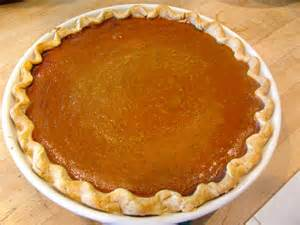 Four friends buy a large sandwich to share. They cut it into 4 equal pieces. How much does each person get? If they all eat each piece, how much of the sandwich has been eaten?
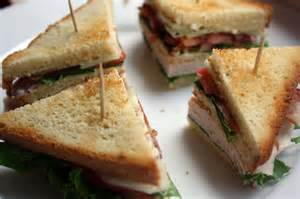 If Judy earns half (1/2) of a sticker every day in class. How long will it take for her to earn 3 whole stars?
Let’s count by halves…
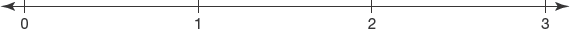 Lets look at fourths on our fraction number lines in a different way
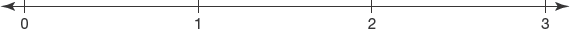